致力成长，荣耀基督以弗所书 4:1-16
以弗所书4:1我为主被囚的劝你们：既然蒙召，行事为人就当与蒙召的恩相称， 2 凡事谦虚、温柔、忍耐，用爱心互相宽容， 3 用和平彼此联络，竭力保守圣灵所赐合而为一的心。4 身体只有一个，圣灵只有一个，正如你们蒙召同有一个指望； 5 一主，一信，一洗， 6 一神，就是众人的父，超乎众人之上，贯乎众人之中，也住在众人之内。 7 我们各人蒙恩，都是照基督所量给各人的恩赐。
以弗所书4:8 所以经上说：“他升上高天的时候，掳掠了仇敌，将各样的恩赐赏给人。” 9 （既说升上，岂不是先降在地下吗？ 10 那降下的，就是远升诸天之上要充满万有的。） 11 他所赐的有使徒，有先知，有传福音的，有牧师和教师， 12 为要成全圣徒，各尽其职，建立基督的身体， 13 直等到我们众人在真道上同归于一，认识神的儿子，得以长大成人，满有基督长成的身量，
以弗所书4:14 使我们不再做小孩子，中了人的诡计和欺骗的法术，被一切异教之风摇动飘来飘去，就随从各样的异端， 15 唯用爱心说诚实话，凡事长进，连于元首基督。 16 全身都靠他联络得合式，百节各按各职，照着各体的功用彼此相助，便叫身体渐渐增长，在爱中建立自己
致力成长
谦虚学习
喜乐服侍
异象宣言: 哥伦比亚华人基督教会的异象是成为一个以基督为中心的团体，致力于建造在主里学习，成长与服侍的门徒。
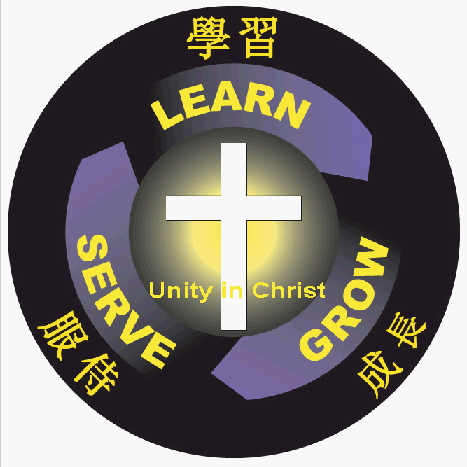 建造门徒，荣耀基督
致力成长，荣耀基督
谦虚学习，荣耀基督
喜乐服侍，荣耀基督
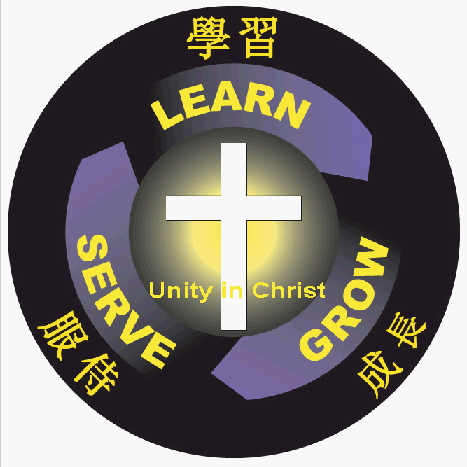 [Speaker Notes: 好久没见，没什么变化啊！好还是不好？看你讲话的对象是谁了。如果对大人讲，他会很高兴，觉得没变化是好事；但如果对小孩讲呢？没有成长，还是那么高，那么重不是好事，因为他的身高体重应该要成长的。同样，大人属灵的身高和体重也应该要成长的。显得年轻，心态平和，喜乐安稳，也许正是成长的标志。]
以弗所书4:1我为主被囚的劝你们：既然蒙召，行事为人就当与蒙召的恩相称
恩
蒙召成为门徒，彼此建造
去（与人连接）
施洗（与教会连接）
教训（与神的话语连接）
相称
[Speaker Notes: 以弗所书4:1我为主被囚的劝你们：既然蒙召，行事为人就当与蒙召的恩相称， 2 凡事谦虚、温柔、忍耐，用爱心互相宽容， 3 用和平彼此联络，竭力保守圣灵所赐合而为一的心。 4 身体只有一个，圣灵只有一个，正如你们蒙召同有一个指望； 5 一主，一信，一洗， 6 一神，就是众人的父，超乎众人之上，贯乎众人之中，也住在众人之内。 7 我们各人蒙恩，都是照基督所量给各人的恩赐。 8 所以经上说：“他升上高天的时候，掳掠了仇敌，将各样的恩赐赏给人。” 9 （既说升上，岂不是先降在地下吗？ 10 那降下的，就是远升诸天之上要充满万有的。） 满有基督长成的身量 11 他所赐的有使徒，有先知，有传福音的，有牧师和教师， 12 为要成全圣徒，各尽其职，建立基督的身体， 13 直等到我们众人在真道上同归于一，认识神的儿子，得以长大成人，满有基督长成的身量， 14 使我们不再做小孩子，中了人的诡计和欺骗的法术，被一切异教之风摇动飘来飘去，就随从各样的异端， 15 唯用爱心说诚实话，凡事长进，连于元首基督。 16 全身都靠他联络得合式，百节各按各职，照着各体的功用彼此相助，便叫身体渐渐增长，在爱中建立自己。 凡事效法基督 17 所以我说，且在主里确实地说：你们行事不要再像外邦人，存虚妄的心行事。 18 他们心地昏昧，与神所赐的生命隔绝了，都因自己无知，心里刚硬； 19 良心既然丧尽，就放纵私欲，贪行种种的污秽。 穿上新人 20 你们学了基督，却不是这样。 21 如果你们听过他的道，领了他的教，学了他的真理， 22 就要脱去你们从前行为上的旧人，这旧人是因私欲的迷惑渐渐变坏的； 23 又要将你们的心志改换一新， 24 并且穿上新人，这新人是照着神的形象造的，有真理的仁义和圣洁。 不可给魔鬼留地步 25 所以你们要弃绝谎言，各人与邻舍说实话，因为我们是互相为肢体。 26 生气却不要犯罪，不可含怒到日落， 27 也不可给魔鬼留地步。 28 从前偷窃的，不要再偷，总要劳力，亲手做正经事，就可有余，分给那缺少的人。 不要叫圣灵担忧 29 污秽的言语一句不可出口，只要随事说造就人的好话，叫听见的人得益处。 30 不要叫神的圣灵担忧，你们原是受了他的印记，等候得赎的日子来到。 31 一切苦毒、恼恨、愤怒、嚷闹、毁谤，并一切的恶毒[a]，都当从你们中间除掉； 32 并要以恩慈相待，存怜悯的心，彼此饶恕，正如神在基督里饶恕了你们一样。
5:1所以你们该效法神，好像蒙慈爱的儿女一样。 2 也要凭爱心行事，正如基督爱我们，为我们舍了自己，当做馨香的供物和祭物献于神。 3 至于淫乱并一切污秽，或是贪婪，在你们中间连提都不可，方合圣徒的体统
6:1你们做儿女的，要在主里听从父母，这是理所当然的。]
以弗所书4:7我们各人蒙恩χάρις，都是照基督所量给各人的恩赐δωρεά 8 所以经上说：“他升上高天的时候，掳掠了仇敌，将各样的恩赐δόμα赏给人。” 9 （既说升上，岂不是先降在地下吗？ 10 那降下的，就是远升诸天之上要充满万有的。）
[Speaker Notes: 前面几节讲了合一的基础是因为我们的神是一位，这一位神，有一个目的就是荣耀他自己，有一个计划就是分给众人恩典和恩赐让人使用这些恩赐来荣耀恩赐的主人就是神自己。]
羅馬書1:7願恩惠χάρις charis、平安從我們的父神並主耶穌基督歸於你們！8 第一，我靠著耶穌基督，為你們眾人感謝我的神，因你們的信德傳遍了天下。 9 我在他兒子福音上用心靈所侍奉的神，可以見證我怎樣不住地提到你們， 11 因為我切切地想見你們，要把些屬靈的恩賜χάρισμα charisma分給你們，使你們可以堅固；
[Speaker Notes: 羅馬書1:7 我寫信給你們在羅馬、為神所愛、奉召做聖徒的眾人。願恩惠、平安從我們的父神並主耶穌基督歸於你們！8 第一，我靠著耶穌基督，為你們眾人感謝我的神，因你們的信德傳遍了天下。 9 我在他兒子福音上用心靈所侍奉的神，可以見證我怎樣不住地提到你們， 10 在禱告之間常常懇求，或者照神的旨意，終能得平坦的道路往你們那裡去。 11 因為我切切地想見你們，要把些屬靈的恩賜分給你們，使你們可以堅固； 12 這樣，我在你們中間，因你與我彼此的信心就可以同得安慰。13 弟兄們，我不願意你們不知道，我屢次定意往你們那裡去，要在你們中間得些果子，如同在其餘的外邦人中一樣，只是到如今仍有阻隔。 14 無論是希臘人、化外人、聰明人、愚拙人，我都欠他們的債， 15 所以情願盡我的力量，將福音也傳給你們在羅馬的人。]
恩惠／恩典χάρις charis
恩賜χάρισμα charisma
共同点：恩，不配得
不同点：造就教會
（既是切慕属灵的恩赐，就当求多得造就教会的恩赐。哥林多前書14:12-19）
[Speaker Notes: 12你们也是如此，既是切慕属灵的恩赐，就当求多得造就教会的恩赐。13 所以那說方言的，就當求著能翻出來。 14 我若用方言禱告，是我的靈禱告，但我的悟性沒有果效。 15 這卻怎麼樣呢？我要用靈禱告，也要用悟性禱告；我要用靈歌唱，也要用悟性歌唱。 16 不然，你用靈祝謝，那在座不通方言的人既然不明白你的話，怎能在你感謝的時候說「阿們」呢？ 17 你感謝的固然是好，無奈不能造就別人。 18 我感謝神，我說方言比你們眾人還多， 19 但在教會中，寧可用悟性說五句教導人的話，強如說萬句方言]
[Speaker Notes: 哥林多前書12:4 恩賜原有分別，聖靈卻是一位； 5 職事也有分別，主卻是一位； 6 功用也有分別，神卻是一位，在眾人裡面運行一切的事。 7 聖靈顯在各人身上，是叫人得益處。 8 這人蒙聖靈賜他智慧的言語，那人也蒙這位聖靈賜他知識的言語， 9 又有一人蒙這位聖靈賜他信心，還有一人蒙這位聖靈賜他醫病的恩賜， 10 又叫一人能行異能，又叫一人能做先知，又叫一人能辨別諸靈，又叫一人能說方言，又叫一人能翻方言。 11 這一切都是這位聖靈所運行，隨己意分給各人的。28 神在教會所設立的：第一是使徒，第二是先知，第三是教師，其次是行異能的，再次是得恩賜醫病的，幫助人的，治理事的，說方言的。
14:12 你們也是如此，既是切慕屬靈的恩賜，就當求多得造就教會的恩賜。 13 所以那說方言的，就當求著能翻出來。 14 我若用方言禱告，是我的靈禱告，但我的悟性沒有果效。 15 這卻怎麼樣呢？我要用靈禱告，也要用悟性禱告；我要用靈歌唱，也要用悟性歌唱。 16 不然，你用靈祝謝，那在座不通方言的人既然不明白你的話，怎能在你感謝的時候說「阿們」呢？ 17 你感謝的固然是好，無奈不能造就別人。 18 我感謝神，我說方言比你們眾人還多， 19 但在教會中，寧可用悟性說五句教導人的話，強如說萬句方言]
[Speaker Notes: 11 他所賜的有使徒，有先知，有傳福音的，有牧師和教師， 12 為要成全聖徒，各盡其職，建立基督的身體， 13 直等到我們眾人在真道上同歸於一，認識神的兒子，得以長大成人，滿有基督長成的身量， 14 使我們不再做小孩子，中了人的詭計和欺騙的法術，被一切異教之風搖動飄來飄去，就隨從各樣的異端， 15 唯用愛心說誠實話，凡事長進，連於元首基督。 16 全身都靠他聯絡得合式，百節各按各職，照著各體的功用彼此相助，便叫身體漸漸增長，在愛中建立自己。
10 各人要照所得的恩賜彼此服侍，做神百般恩賜的好管家。 11 若有講道的，要按著神的聖言講；若有服侍人的，要按著神所賜的力量服侍，叫神在凡事上因耶穌基督得榮耀——原來榮耀、權能都是他的，直到永永遠遠！阿們。]
以弗所书4:1我为主被囚的劝你们：既然蒙召，行事为人就当与蒙召的恩相称
恩：照基督所量给个人的恩赐（7-10）
以弗所书4:11 他所赐的有使徒，有先知，有传福音的，有牧师和教师， 12 为要
（目的）成全圣徒，
（目的）各尽其职，
（目的）建立基督的身体， 
13 直等到我们众人在真道上同归于一，认识神的儿子，得以长大成人，满有基督长成的身量，
以弗所书4:1我为主被囚的劝你们：既然蒙召，行事为人就当与蒙召的恩相称
恩：照基督所量给个人的恩赐（7-10）
蒙召：使用恩赐建造门徒（11-13）
成长的标志：
不再做小孩子中了人的诡计
唯用爱心说诚实话，
凡事长进，连于元首基督
爱中建立自己
以弗所书4:1我为主被囚的劝你们：既然蒙召，行事为人就当与蒙召的恩相称
恩：照基督所量给个人的恩赐（7-10）
蒙召：使用恩赐建造门徒（11-13）
相称：合情合理合法使用恩赐（14-16）
以弗所书4:1我为主被囚的劝你们：既然蒙召，行事为人就当与蒙召的恩相称
恩
蒙召成为门徒，彼此建造
相称
喜乐服侍（合情）
谦虚学习（合理）
致力成长（合法）
[Speaker Notes: 以弗所书4:1我为主被囚的劝你们：既然蒙召，行事为人就当与蒙召的恩相称， 2 凡事谦虚、温柔、忍耐，用爱心互相宽容， 3 用和平彼此联络，竭力保守圣灵所赐合而为一的心。 4 身体只有一个，圣灵只有一个，正如你们蒙召同有一个指望； 5 一主，一信，一洗， 6 一神，就是众人的父，超乎众人之上，贯乎众人之中，也住在众人之内。 7 我们各人蒙恩，都是照基督所量给各人的恩赐。 8 所以经上说：“他升上高天的时候，掳掠了仇敌，将各样的恩赐赏给人。” 9 （既说升上，岂不是先降在地下吗？ 10 那降下的，就是远升诸天之上要充满万有的。） 满有基督长成的身量 11 他所赐的有使徒，有先知，有传福音的，有牧师和教师， 12 为要成全圣徒，各尽其职，建立基督的身体， 13 直等到我们众人在真道上同归于一，认识神的儿子，得以长大成人，满有基督长成的身量， 14 使我们不再做小孩子，中了人的诡计和欺骗的法术，被一切异教之风摇动飘来飘去，就随从各样的异端， 15 唯用爱心说诚实话，凡事长进，连于元首基督。 16 全身都靠他联络得合式，百节各按各职，照着各体的功用彼此相助，便叫身体渐渐增长，在爱中建立自己。 凡事效法基督 17 所以我说，且在主里确实地说：你们行事不要再像外邦人，存虚妄的心行事。 18 他们心地昏昧，与神所赐的生命隔绝了，都因自己无知，心里刚硬； 19 良心既然丧尽，就放纵私欲，贪行种种的污秽。 穿上新人 20 你们学了基督，却不是这样。 21 如果你们听过他的道，领了他的教，学了他的真理， 22 就要脱去你们从前行为上的旧人，这旧人是因私欲的迷惑渐渐变坏的； 23 又要将你们的心志改换一新， 24 并且穿上新人，这新人是照着神的形象造的，有真理的仁义和圣洁。 不可给魔鬼留地步 25 所以你们要弃绝谎言，各人与邻舍说实话，因为我们是互相为肢体。 26 生气却不要犯罪，不可含怒到日落， 27 也不可给魔鬼留地步。 28 从前偷窃的，不要再偷，总要劳力，亲手做正经事，就可有余，分给那缺少的人。 不要叫圣灵担忧 29 污秽的言语一句不可出口，只要随事说造就人的好话，叫听见的人得益处。 30 不要叫神的圣灵担忧，你们原是受了他的印记，等候得赎的日子来到。 31 一切苦毒、恼恨、愤怒、嚷闹、毁谤，并一切的恶毒[a]，都当从你们中间除掉； 32 并要以恩慈相待，存怜悯的心，彼此饶恕，正如神在基督里饶恕了你们一样。
5:1所以你们该效法神，好像蒙慈爱的儿女一样。 2 也要凭爱心行事，正如基督爱我们，为我们舍了自己，当做馨香的供物和祭物献于神。 3 至于淫乱并一切污秽，或是贪婪，在你们中间连提都不可，方合圣徒的体统
6:1你们做儿女的，要在主里听从父母，这是理所当然的。]
以弗所书4:11 他所赐的有使徒，有先知，有传福音的，有牧师和教师， 12 为要成全圣徒，各尽其职（喜乐服侍），建立基督的身体， 13 直等到我们众人在真道上同归于一，认识神的儿子（谦虚学习），得以长大成人（致力成长），满有基督长成的身量，
成长的标志：
不再中了人的诡计
唯用爱心说诚实话
凡事长进，连于元首基督
爱中建立自己
成长的途径
谦虚学习（在真道上同归于一，认识神的儿子）
喜乐服侍（成全圣徒，各尽其职）
成长的标志：
不再中了人的诡计
唯用爱心说诚实话
凡事长进，连于元首基督
爱中建立自己
成长的途径
谦虚学习
喜乐服侍
成长的动力
荣耀基督
在真理和爱心中建造自己
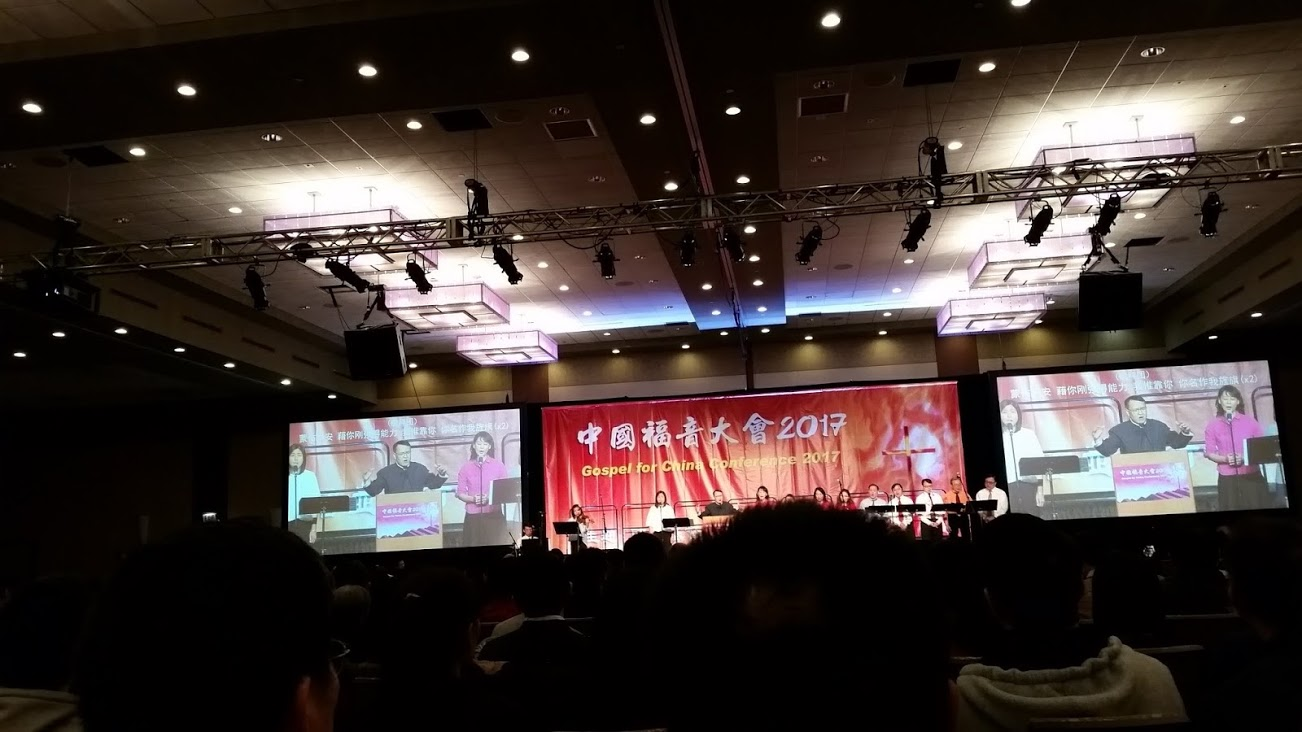 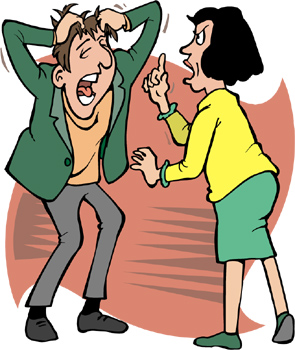 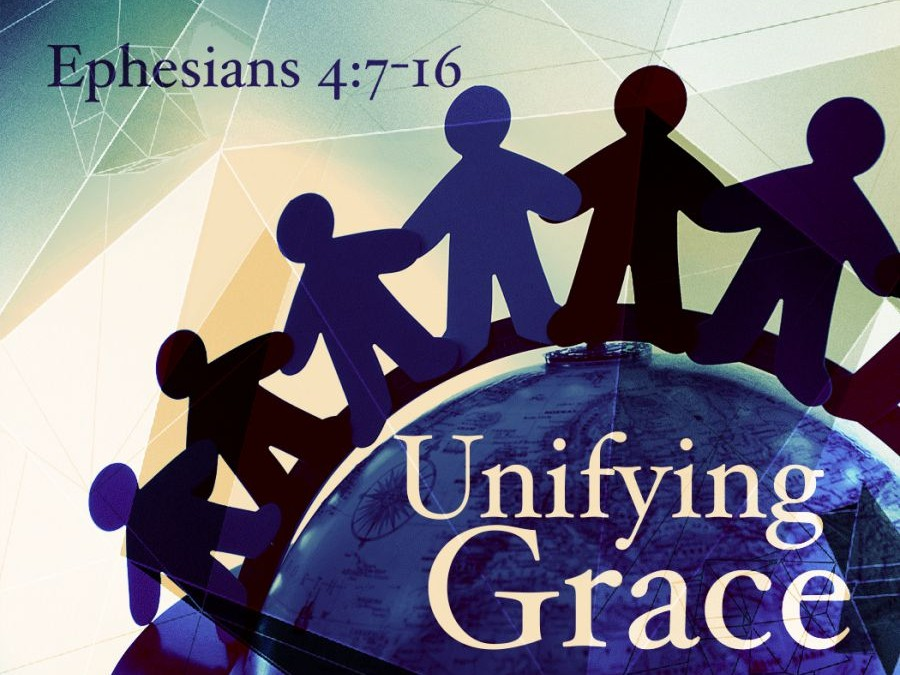 以弗所书
[Speaker Notes: 不要中诡计
要从别人的成功中看到自己不足Googlely（solve problem rather than being observer），constructive confrontation
如果没有神恩赐的世俗机构都从神的普遍恩惠里得好处，更何况我们这些有神的灵同在的神的儿女呢？我们应该效法神，让别人效法我们
立志成为喜乐的牧师。]
本周挑战
致力成长，荣耀基督 —— 
我有成长的标志吗？
以弗所书4:15 唯用爱心说诚实话，凡事长进，连于元首基督。
[Speaker Notes: 希伯来书3:15 經上說：「你們今日若聽他的話，就不可硬著心，像惹他發怒的日子一樣。」16 那時聽見他話惹他發怒的是誰呢？豈不是跟著摩西從埃及出來的眾人嗎？ 17 神四十年之久又厭煩誰呢？豈不是那些犯罪屍首倒在曠野的人嗎？ 18 又向誰起誓，不容他們進入他的安息呢？豈不是向那些不信從的人嗎？ 19 這樣看來，他們不能進入安息是因為不信的緣故了。
哥林多前書10:5－11就是给我的警告。（但他們中間多半是神不喜歡的人，所以在曠野倒斃。6 這些事都是我們的鑒戒，叫我們不要貪戀惡事，像他們那樣貪戀的。10 你們也不要發怨言，像他們有發怨言的，就被滅命的所滅。 11 他們遭遇這些事都要作為鑒戒，並且寫在經上正是警戒我們這末世的人。 
你们总要自己省察有信心没有，也要自己试验。岂不知你们若不是可弃绝的，就有耶稣基督在你们心里吗？哥林多后书 13:5]